VANESSA MARTINO
T: 000 111 222
@: VANESSA@MARTIN.COM
Titolo della posizione
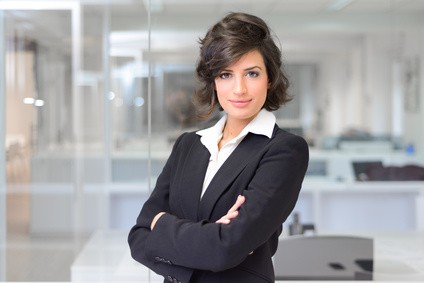 A: 12 LOREM IPSUM 000 ROMA
Descrivi in ​​poche righe il tuo background professionale, le tue competenze chiave per la posizione ei tuoi obiettivi di carriera. Questa è in realtà un'introduzione alla tua lettera di presentazione.
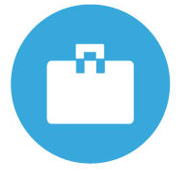 ESPERIENZA PROFESIONALI
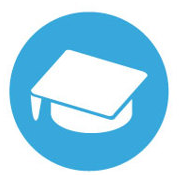 FORMAZIONE
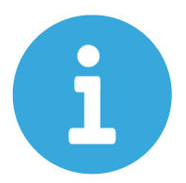 PASSATEMPO